DRD3 - Workshop
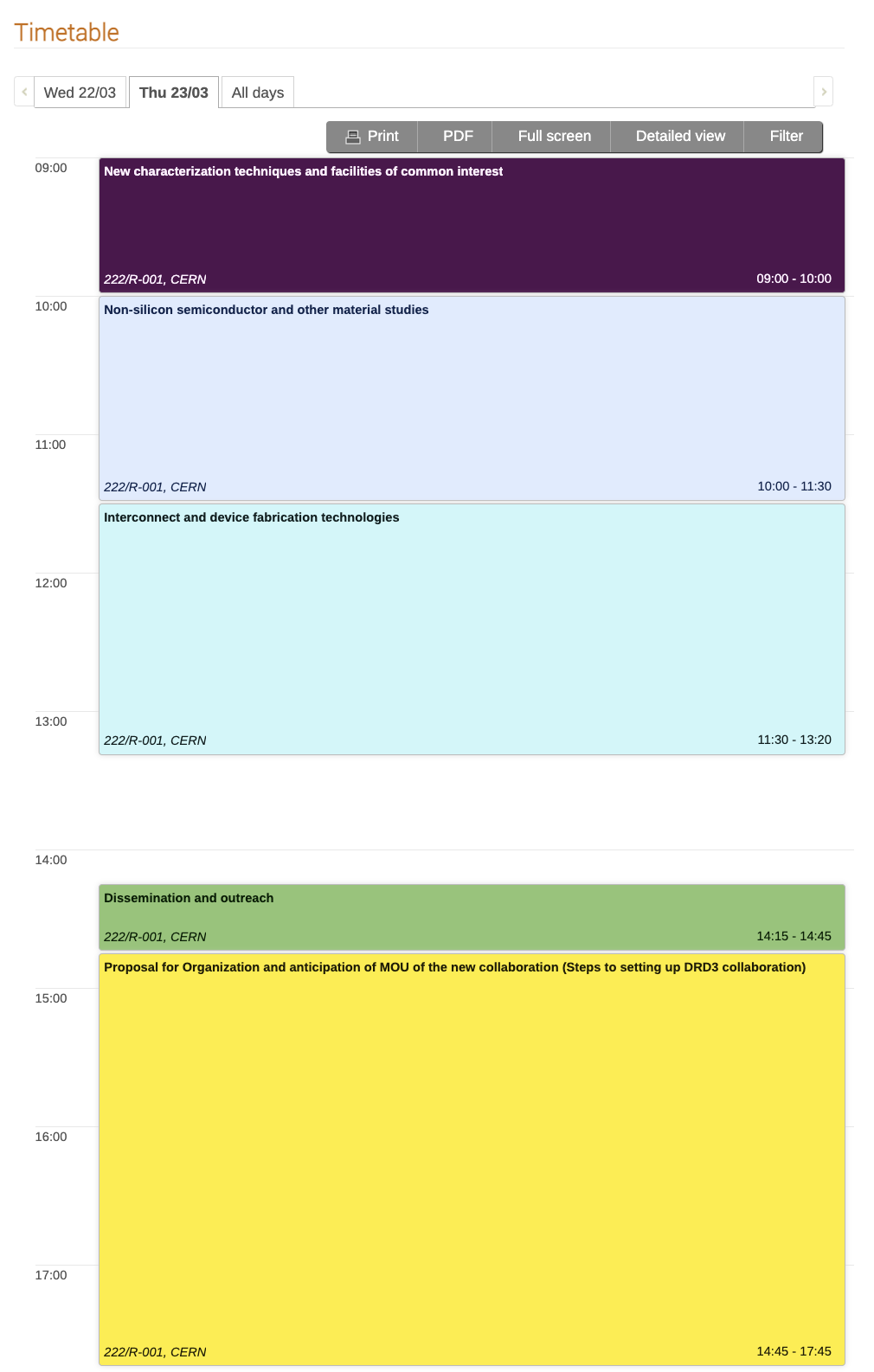 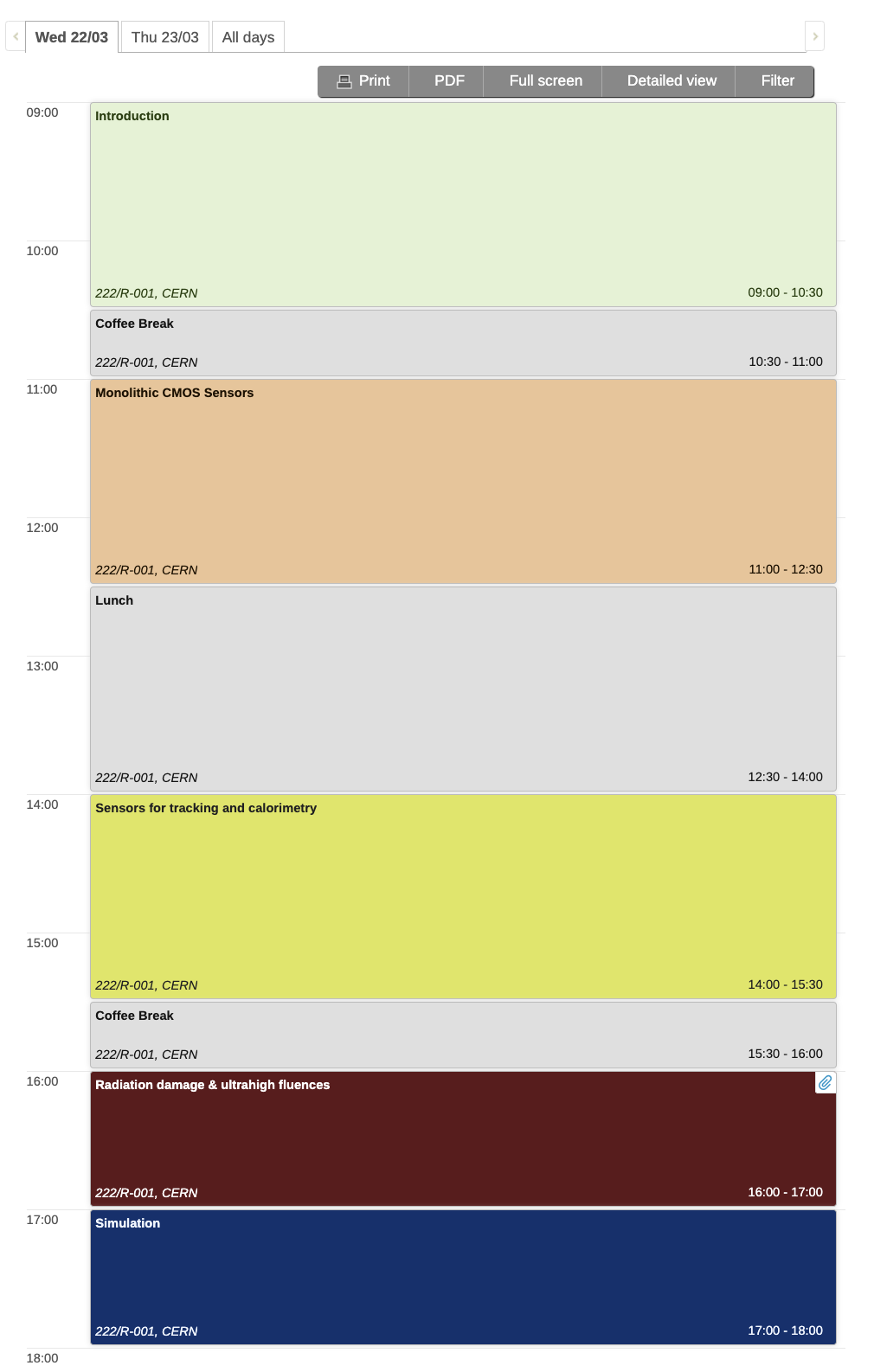 Workshop date: March 22-23rd.
 About 80 people in the room, and roughly as many online
2 days of presentation
Workshop focused on organization, milestones, and costing (we did not have scientific presentations)
Good attendance and participation
Good reception of the “Blue sky && strategic R&D”
Interest in “inclusion” of new groups and training
Presented a “legal” path to form the collaboration (chair of CB, spokespersons, WGs responsible) 

Most debated topic: Money
Funding schemes, MoU, etc…
DRD3, N. Cartiglia, G. Pellegrini
1
DRD3 – Status of questionaires
96 Institutes sent in their answer so far
Country
DRD3, N. Cartiglia, G. Pellegrini
2
Funding, from the questionaires
Blue sky R&D
Funding method:
Metabolism of each group
EU, National projects
DRD3 common fund
Strategic R&D
Funding method:
Each institute asks its funding agency
Almost completely absent in the questionaries 
This funding will be defined in the near future
This is a well-defined path
The large number of groups in DRD3 ensures strong R&D
WP2  DRD3 Community Workshop, 22-23 March 2023, CERN
3
Scientific structure
The scientific goals of the strategic R&D have been defined in the ECFA roadmap
N. Cartiglia,  INFN Torino
4
Interesse Italiano in DRD3
N. Cartiglia,  INFN Torino
5
Next steps
We don’t plan for a second workshop

Mid-April: Write-up of Draft1: each WG summarizes the session in ~ 1 – 2 pages, mostly tables with milestones, fte, and costing (but not coverage of the costs)
End of April: the write-up is sent to the community for comments (2-3 weeks)
Mid-May: expect comments from the community
End of May/ early June: Second draft of the write-up

After that: coordination with our DRDx, ECFA, preparation for the DRDC

Far future: founding meeting in Q4/2023

New DRD3 collaboration starts in Q1/2024
The new collaboration will write the MoU and will deal with the money mistery
DRD3, N. Cartiglia, G. Pellegrini
6
Costing: do be done
Cost each WG according to the presented milestones
N. Cartiglia,  INFN Torino
7